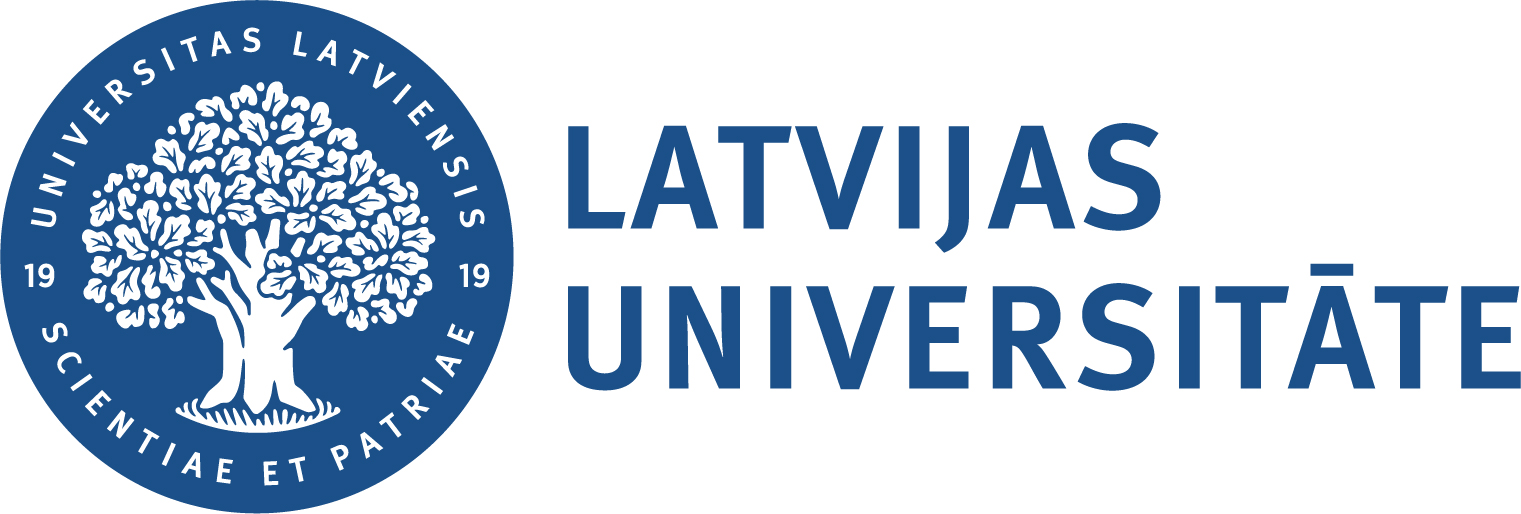 vieta institūcijas logotipam
Projekta numurs: 1.1.1.2/16/I/001
Pētniecības pieteikuma numurs: 1.1.1.2/VIAA/4/20/738
Atbalsts pēcdoktorantūras pētniecības īstenošanai
Pārvērtējot bezvalstiskuma pieredzi: pretestība un kolaborācija Latvijā padomju un nacistu okupācijas laikā (1940 – 1953)
Projekta mērķis ir izpētīt un pārinterpretēt pretošanos un sadarbību ar divām totalitārām varām padomju un nacistu okupētajā Latvijā.